Ear Exam
Amanda Allison, RNC
1/2025
© Property of Avel eCare
Why
Part of head-to-toe assessment
Screen for illness or investigate ear symptoms
URI, fever, pain, drainage, hearing changes

What you could find….
Wax build up
Infection
Foreign body
Swelling
Ruptured ear drum
Fluid 
Scarring
External Exam
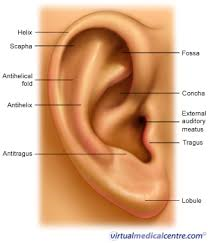 Color, drainage, pain, bruising, warmth and surrounding lymph nodes.
[Speaker Notes: Inspect and feel the external ear.
Color, drainage, pain, bruising, warmth
Also palpate surrounding lymphnodes]
Internal exam
Prepare your patient
Sitting, head tilted slightly
Prepare your equipment
Otoscope
Cover: adults 4-5mm
Up and back
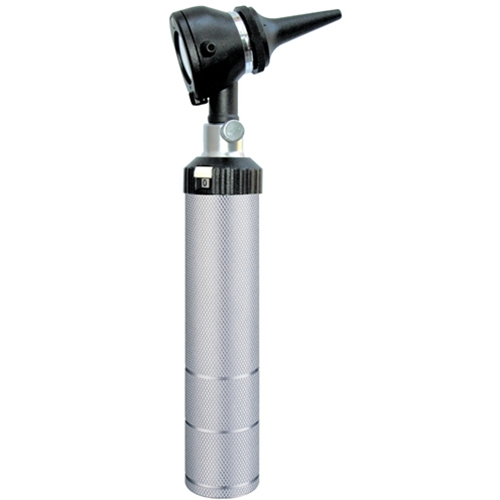 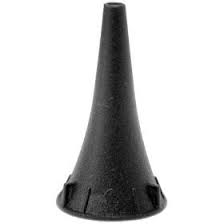 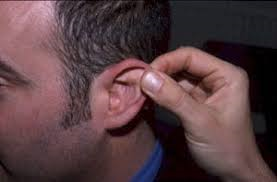 Visualize angel of canal
Insert Otoscope
Point slightly downward and towards nose
Normal Findings
Canal
Vary in shape, size and color
Skin tone
Hair
Wax
Ear drum
Pearly white/grey
Translucent
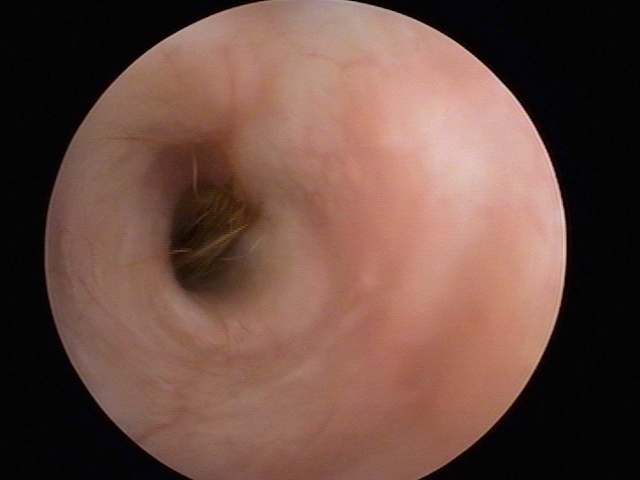 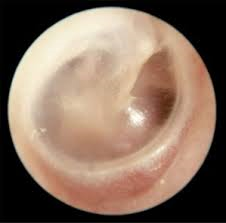 Abnormal Canal
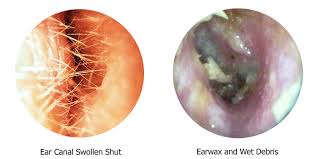 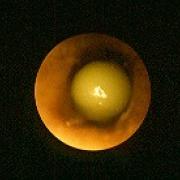 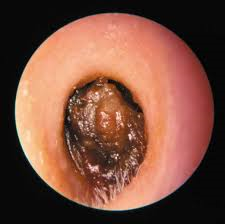 Other things could include~
Pus, blood, scabs
Otitis media
Fluid behind ear
Perforation
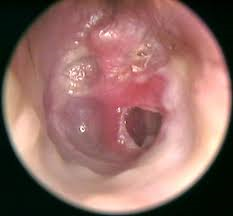 Scarring
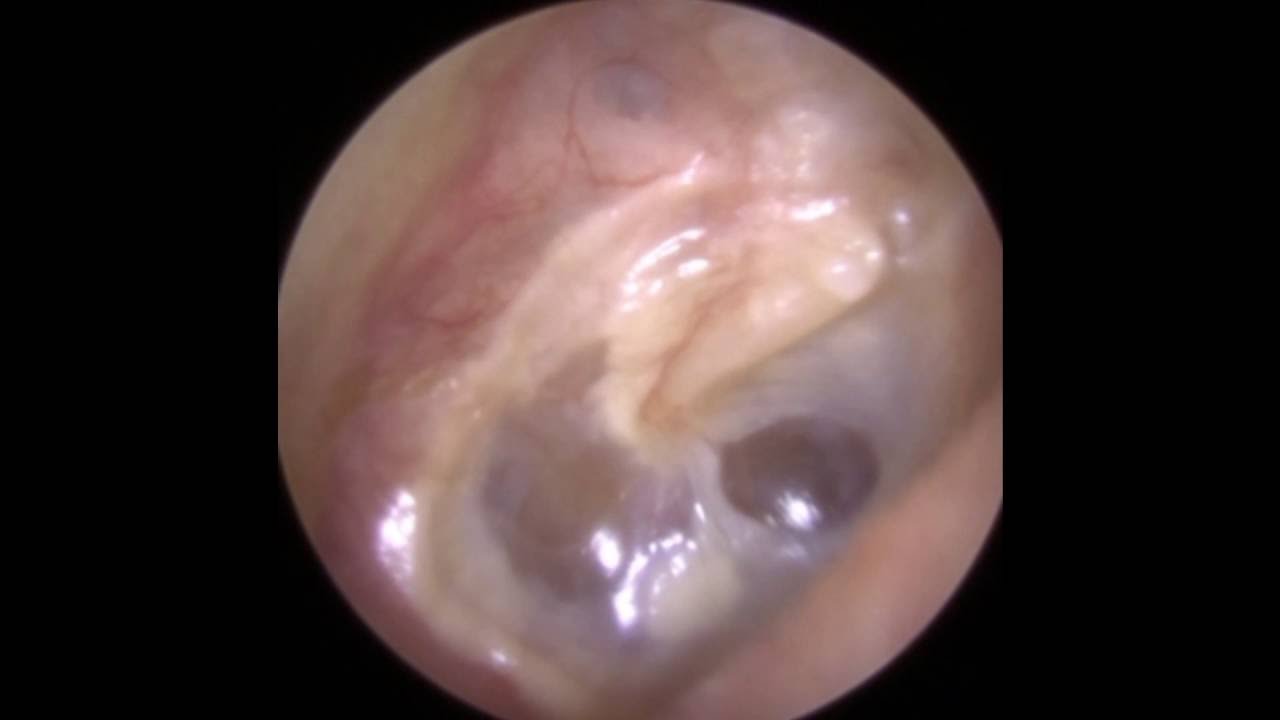 Bulging
Tubes
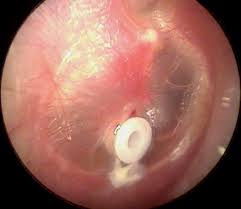 Tube fell out
Thank You
Your time is greatly appreciated.
© Property of Avel eCare
15